Einführung inWeb- und Data-Science
Prof. Dr. Ralf Möller
Universität zu Lübeck
Institut für Informationssysteme

Tanya Braun (Übungen)
Teilnehmerkreis und Voraussetzungen
Studiengänge
Bachelor Informatik
Pflicht in der kanonischen Vertiefung Web and Data Science

Voraussetzungen
Keine
2
Organisatorisches: Übungen
Vorlesung: Donnerstags, ab dem 18. Oktober 2018
Übungen: Mittwochs 13-14 Uhr, ab 7.11.Anmeldung über Moodle nach dieser Veranstaltung
Übungsaufgaben stehen jeweils nach der Vorlesung ca. ab 18 Uhrüber Moodle bereit (erstes Übungsblatt erscheint am 25.10.2017)
Aufgaben sollen in einer 2-er Gruppe bearbeitet werden (also bitte Name(n) und Übungsgruppennummer vermerken)
Abgabe der Lösungen erfolgt bis Montag 12 Uhr in der IFIS-Teeküche  (jeweils in der zweiten Woche nach der Ausgabe)
In den Übungen am Mittwoch wird der Übungszettel besprochen, dessen Lösungen bis zum jeweils vorigen Montag abgegeben werden, und auch Fragen zum jeweils neuen Übungszettel geklärt
3
Organisatorisches: Prüfung
Die Eintragung in den Kurs und in eine Übungsgruppe ist Voraussetzung, um an dem Modul Einführung in Web und Data Science teilnehmen zu können
Am Ende des Semesters findet eine Klausur statt
Es geht nur um bestehen
Voraussetzung zur Teilnahme an der Klausur sind mindestens 50% der gesamtmöglichen Punkte aller Übungszettel (240 Punkte insgesamt)
4
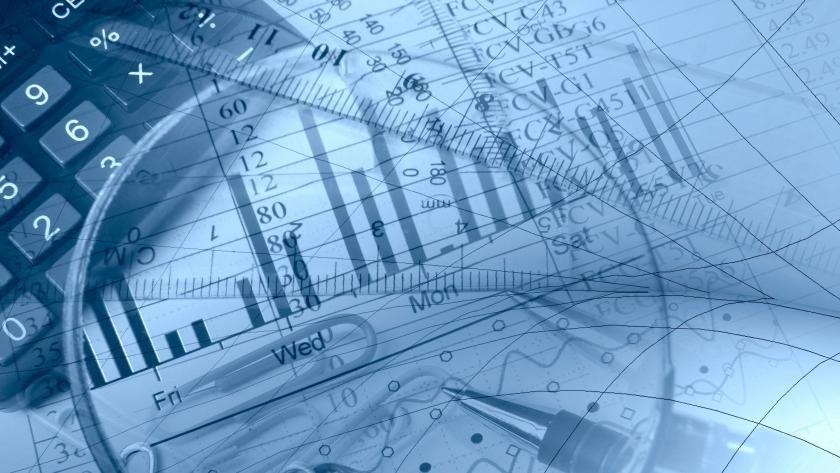 Einführung in Web und Data Science
Begriffsbestimmung
Web und Data Science
Web Science
Analyse von Strukturen im Web (Mensch und Computer)
Formalisierung durch große Graphstrukturen und entsprechende Entscheidungsprobleme über Graphen
Beispiel: Pagerank (Bewertung von Webseiten)
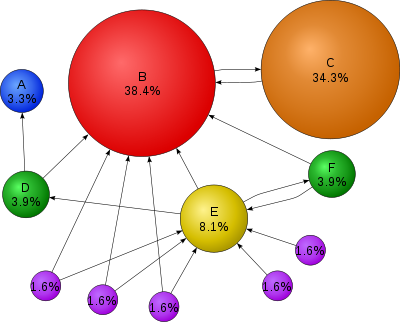 Zufallssurfer-Modell: 

Größe der Kreise in etwa proportional der relativen Häufigkeit, mit der sich ein Surfer auf einer Seite befindet

[Wikipedia]
6
[Speaker Notes: Systeme mit sozialer + technischer Komponente, nicht nur www (sehr groß)
Bsp. Soziale Netze innerhalb des www (wer kennt wen? Wer beeinflusst wen?), Zitierungen zwischen Aufsätzen (relevante Aufsätze), Textsuche: Priorisierung von Webseiten über Pagerank]
Herausforderungen für die Informatik
MathematikStochastikStatistik
Praktische undTechnische Informatik
Graphstrukturen extrem groß
Verfahren zur Lösung von Entscheidungs-problemen extrem aufwendig
Graphdaten unterliegen ständigem Wandel undso auch die Auswertungs-ergebnisse
Formale Grundlagen derInformatik
Web Science
7
Data Science
MathematikStochastikStatistik
Praktische undTechnische Informatik
Extraktion von Wissen aus Daten(u.a. Graphdaten)
Begriff schonvor 50 Jahren fürInformatik vorgeschlagen
Entwicklung innovativer Konzepte in den Bereichen Logik, Datenbanken und Stochastik / Statistik(Datenanalyse und Wissensentdeckung)
Verwendung von LADS und Analysis
Formale Grundlagen derInformatik
Data Science
8
Herausforderungen für die Informatik
Große Datenbestände
Speicher und Zugriffstechnologie
Starker Zuwachs an Daten, hohe Dynamik
Hohe Datenraten und Echtzeitanforderungen
Heterogene Datenbestände
Verteiltes Datenmanagement
Datenintegration
Robuste Modelle der menschlichen Interpretationsvorgänge (Kognition) notwendig für Auswertung und Präsentation von Daten
Verarbeitung von Text-, Sprach- und Videodaten
…
9
Speicheranforderungen für Anwendungen
Annahme: Gegeben viele Datenpunkte
Beispielmerkmale: (x, y, Farbe), Farbe ∈ { white, black }
Anfrage: Datenpunkt ohne Wert für bestimmtes Merkmal
Beispiel: Merkmal Farbe ohne Wert
Anfragebeantwortung (Klassifikation des Anfragepunkts): Mehrheitsvotum der k-nächsten Nachbarn (kNN-Verfahren)
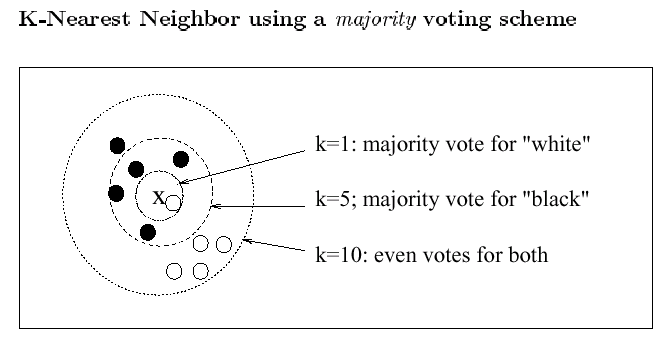 Probleme erkennbar?
Fix, E., Hodges, J.L. Discriminatory analysis, nonparametric discrimination: Consistency properties. Technical Report 4, USAF School of Aviation Medicine, Randolph Field, Texas, 1951
10
[Speaker Notes: Schwarz-weiß Bild vervollständigen (geht schlauer als mit kNN)
Probleme (wie auf nächster Folie):
Klassifikationsergebnis stark von k abhängig
Hoher Speicherbedarf
Effizienter Zugriff auf "Nachbarn" erfordert weitere Maßnahmen (noch mehr Speicherbedarf)]
Probleme mit kNN
Klassifikationsergebnis stark von k abhängig
Hoher Speicherbedarf
Effizienter Zugriff auf "Nachbarn" erfordert weitere Maßnahmen (noch mehr Speicherbedarf)

Klassifikation basierend auf den Daten
11
Generalisierung von Daten möglich?
Repräsentation der Daten durch Parameter
Wenn (Einkommen > 𝛳1 ∧Ersparnisse > 𝛳2), dann kreditwürdig (⊕), sonst nicht (⊖)
Nur 2 Parameternötig: (𝛳1, 𝛳2)
Modell fordertgeringen Speicher
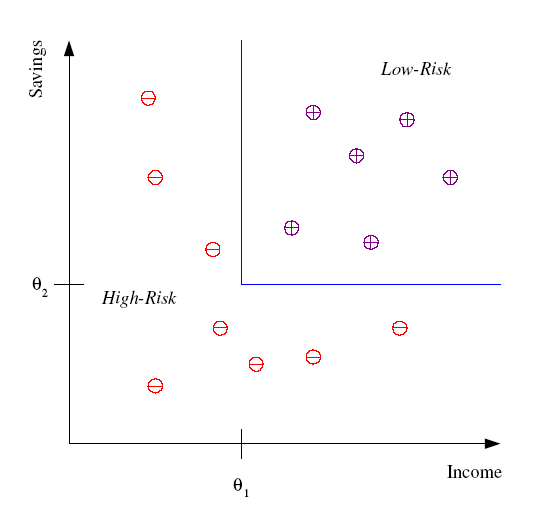 Problem erkennbar?
12
[Speaker Notes: Konkrete Klassifizierung unabhängig von Datenpunkten, sondern basierend auf Parametern
Problem: wo genau Grenze ziehen? Diskrete Werte als Ausgang (+,-)]
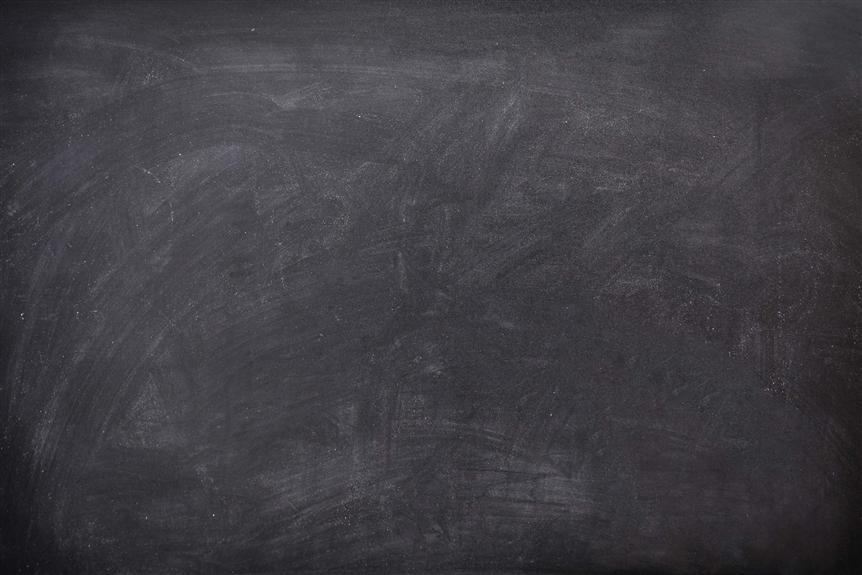 Beispiel
Anzahl von Städten mit bestimmten Einwohnerzahlen schätzen

Daten: Liste von Einwohnerzahlen (einige kommen mehrfach vor)

Explizites Modell: Zählerfeld aufbauen
Zählerfeld ggf. sehr groß
Implizites Modell: Potenzgesetz y=axb
a und b bestimmen
Aufwendiges Optimierungsproblem lösen
13
Begriff der "Verteilung"
Pareto-Verteilung: Par(k, xmin)
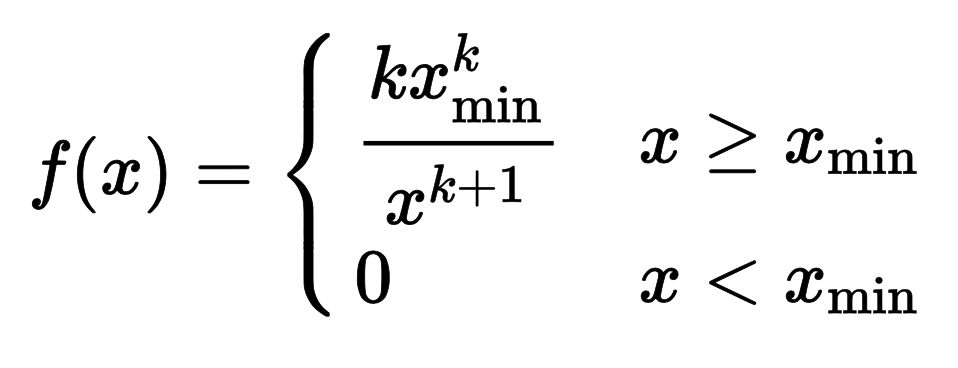 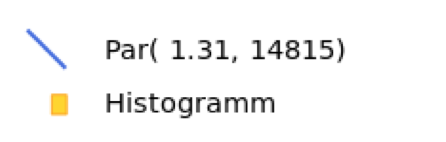 [Wikipedia]
14
Rechnen auf realistischen Daten
Unterstützung von großen Modellen durch Cluster-basiertes maschinelles Lernen

Daten-Parallelismus: Daten auf Clusterknoten aufgeteilt, jeder Knoten hat lokale Kopie des geteilten Modells

Modell-Parallelismus: Modell auf verschiedene Knoten verteilt. Keiner verarbeitet gesamte Daten, 

In beiden Fällen gilt:Knoten müssen kommunizieren, um Modell zu bestimmen
Über den Kurs
Repräsentationssprachen
Modellierungsansatz
Entscheidungs- und Berechnungsprobleme
Verfahren zu deren Lösung
Gewinnung von Modellen aus Daten als Optimierungsproblem (Algorithm. Datenanalyse, Data Mining, Maschinelles Lernen)
Überwachtes Lernen, 
Unüberwachtes Lernen
Deep Learning, Transduktives Lernen, Reinforcement-Lernen
Transfer-Lernen
Verwendung von Modellen in Anwendungen
Prädikation, Forensik, Verstehen der Realität (Science-Aspekt!)
Autonome Aktivitäten/ Agenten
16
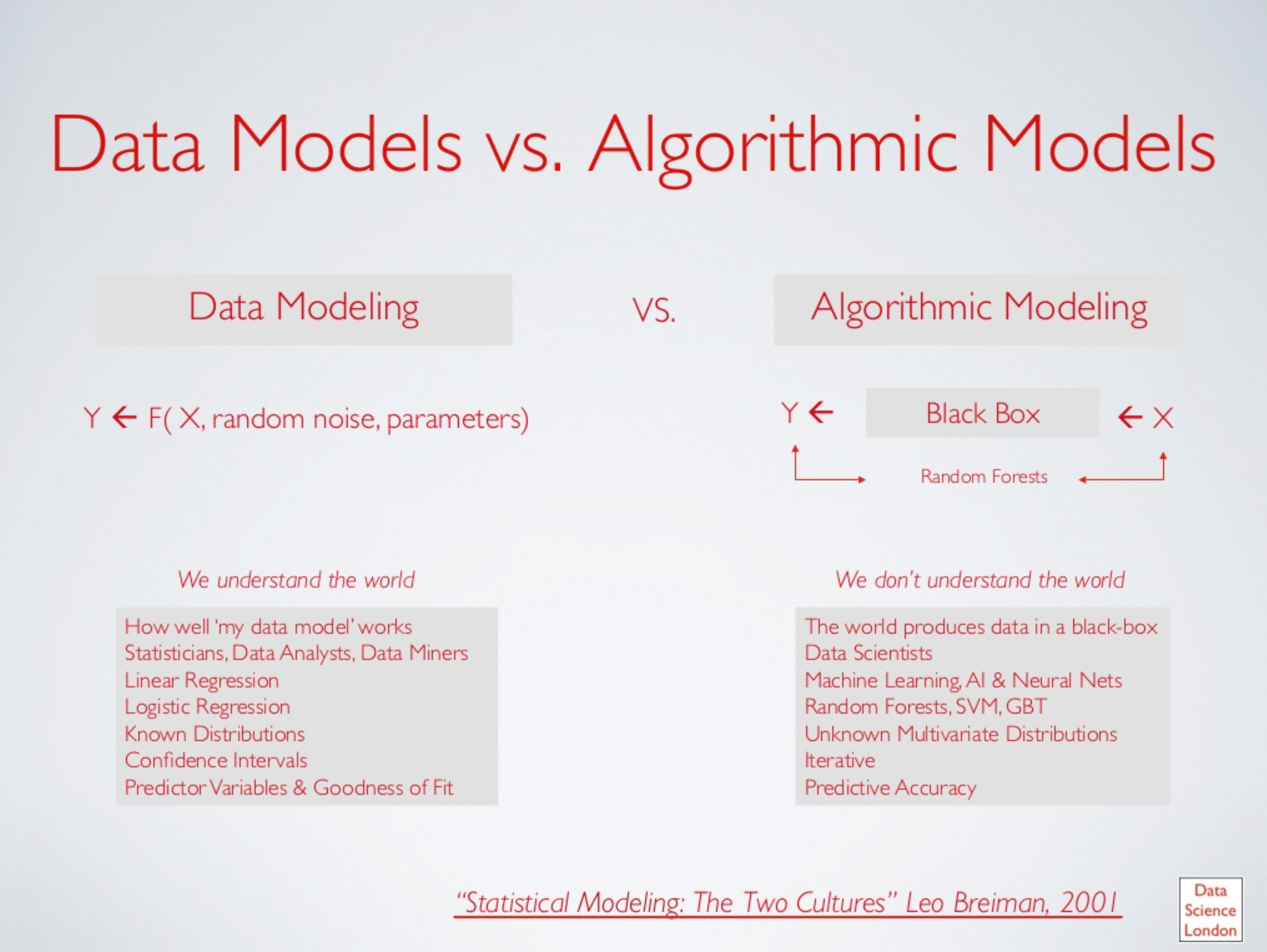 17
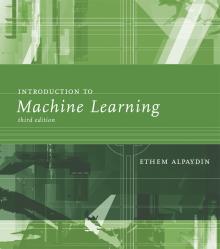 Literatur
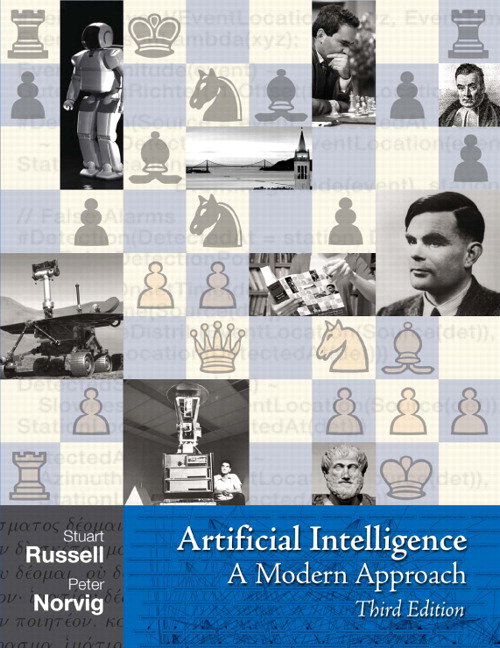 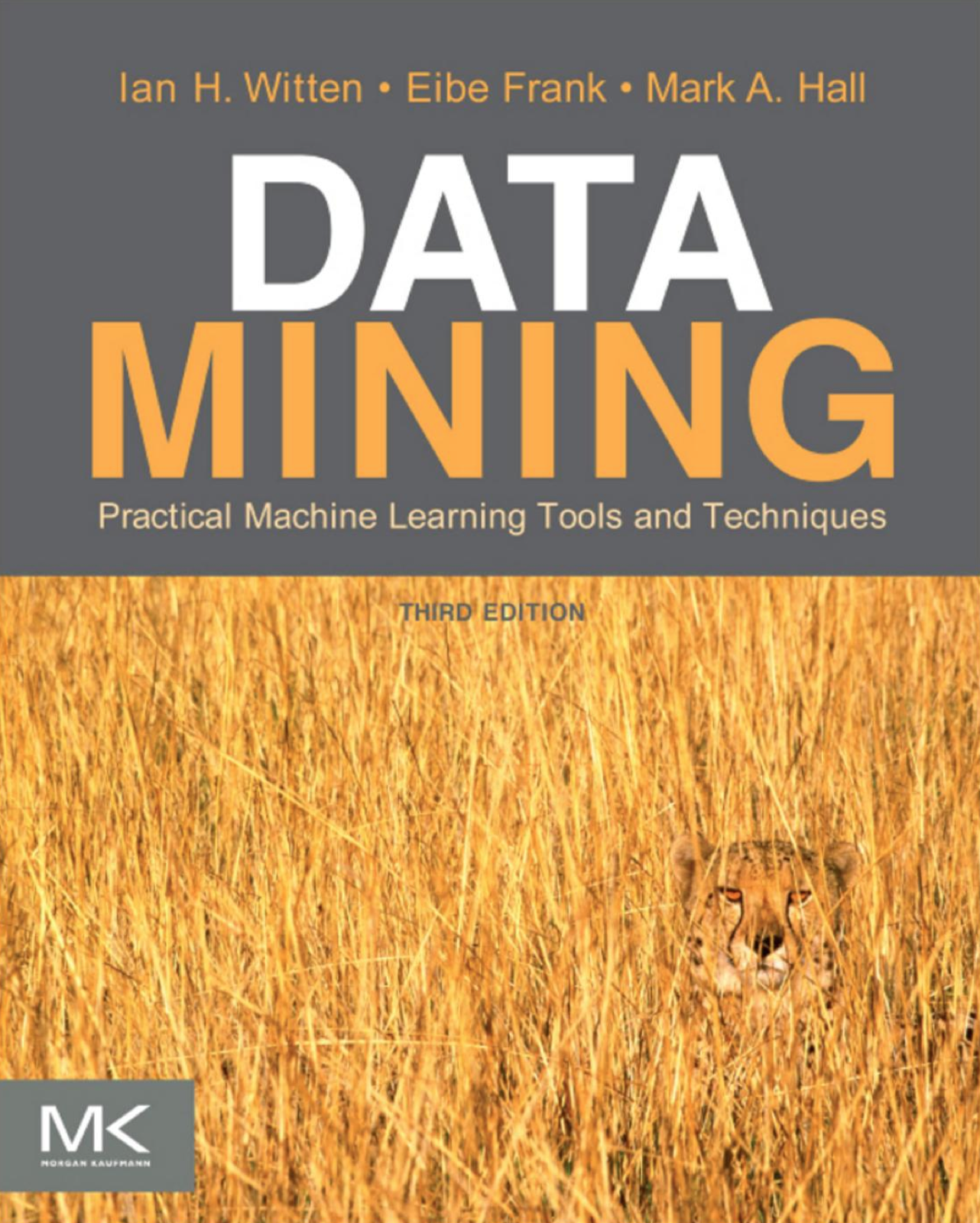 18
Literatur
Stuart Russell, Peter Norvig, Artificial Intelligence – A Modern Approach, Pearson, 2009 (oder 2003er Ed.)
Ian H. Witten, Eibe Frank, Mark A. Hall, Data Mining: Practical Machine Learning Tools and Techniques, Morgan Kaufmann, 2011
Ethem Alpaydin, Introduction to Machine Learning, 3rd Ed., MIT Press, 2014
Jure Leskovec, Anand Rajaraman, Jeffrey D. Ullman, Mining of Massive Datasets, 2nd Ed., Cambridge University Press, 2014

Viele zusätzliche Bücher, Präsentationen, und Videos im Web
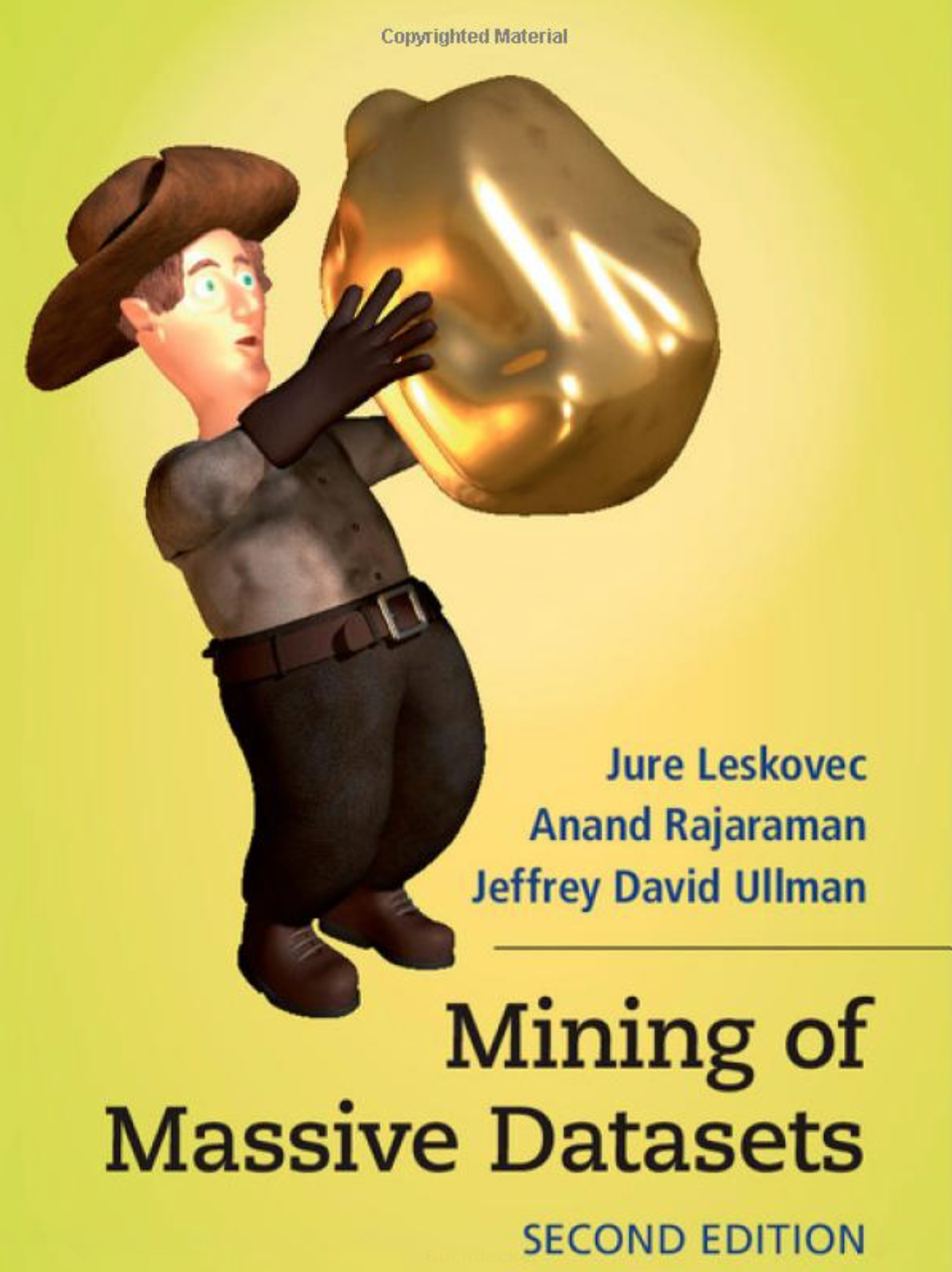 19
Ein erweitertes Beispiel
“Sortierung von Fischen auf einem Förderband nach Arten durch Bildverarbeitung”

				    Barsch (günstig)
	     Art
				    Lachs (teuer)
20
Problemanalyse

Verwende Kamera und nehme Bilder auf, um Merkmale zu bestimmen:
Länge
Helligkeit
Breite
Anzahl und Form der Flossen
Position des Mundes usw.

Menge aller möglichen Merkmale
Ziel: Wähle die relevanten aus
21
Vorverarbeitung

Verwende Segmentierungsoperator, um Fisch und Hintergrund zu unterscheiden

Fischregion wird verwendet, um Merkmalswerte zu extrahieren (geeignete Merkmale vorher festgelegt)

Merkmalswerte weiterverarbeitet durch Klassifikator (Barsch oder Lachs)
22
Klassifikation
Lachs
Barsch
23
Bestimmung geeigneter Merkmale

Wir benötigen einen Experten, um die Merkmale festzulegen, mit denen man Barsche und Lachse richtig klassifizieren kann
Wie wäre es mit Länge als Merkmal zur Unterscheidung?
24
Länge allein ist kein gutes Merkmal!

 Hohe Kosten bei Fehlentscheidung
      Wie wäre es mit Helligkeit?
Lachs
Barsch
Anzahl
Länge
25
Anzahl
Lachs
Barsch
Helligkeit
26
Schwellwert-Entscheidungsgrenze und induzierte Kosten

Schwellwert-Entscheidungsgrenze in Richtung mittlerer Helligkeitswerte minimiert die Kosten (der Fehlklassifikation)





Untersuchung in der sog. Entscheidungstheorie

Ziel ist die automatische Bestimmung von Berechnungsfunktionen für geeignete Merkmale
27
Passe Helligkeit an und verwende zusätzlich die Breite des Fisches

Fisch		                          xT = [x1, x2]
Helligkeit
Breite
28
Breite
Lachs
Barsch
Helligkeit
29
[Speaker Notes: 5 schwarze Punkte flasch, 3 rote Punkte falsch (insgesamt 8)]
Weitere Merkmale, die nicht direkt zu Helligkeit und Breite in Beziehung stehen, könnten hinzukommen
Vorsicht aber vor Reduktion durch "verrauschte Merkmale"

Wünschenswerterweise ergibt die beste Entscheidungsgrenze eine optimale Performanz(im Sinne einer Verlustminimierung durch Falschklassifikation)
30
Breite
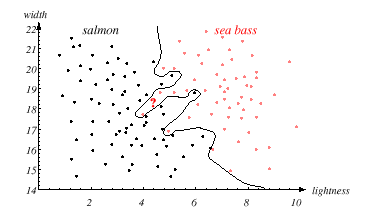 Barsch
Lachs
Helligkeit
31
Vorfreude über Klassifikationsleistung auf Testdaten kann verfrüht sein. Wichtig ist die Leistung auf neuen Daten!            


Generalisierungsfähigkeit zählt!
32
Breite
Lachs
Barsch
Helligkeit
33
[Speaker Notes: 6 schwarze Punkte falsch, 2 rote Punkte falsch (insgesamt 8)]
Klassifikatorentwicklung
Relevante Merkmale automatisch bestimmbar?
Deep Learning, Ensembles

Dynamische Angepassung des Klassifikators möglich?
Ohne spezielle Groundtruth Daten: Transduktives Lernen
Mit Belohnungssystem: Reinforcement-Lernen

Übertragung eines Klassifikators auf neue Anwendung?
Transfer-Lernen
34
Einführung inWeb- und Data-Science
Prof. Dr. Ralf Möller
Universität zu Lübeck
Institut für Informationssysteme

Tanya Braun (Übungen)
Bewertung eines Klassifikators
Klasse C eines “Familienautos”
Vorhersage: Ist Auto x ein Familienauto?
Wissensextraktion: Was erwarten Menschen von einem Familienauto?
Ausgabe: 
		Positive (+) und negative (–) Beispiele
Repräsentation der Eingabe: 
		x1: Preis, x2 : Leistung

Frage: Wie gut funktioniert ein bestimmter Klassifikator?
36
Trainingsmenge X
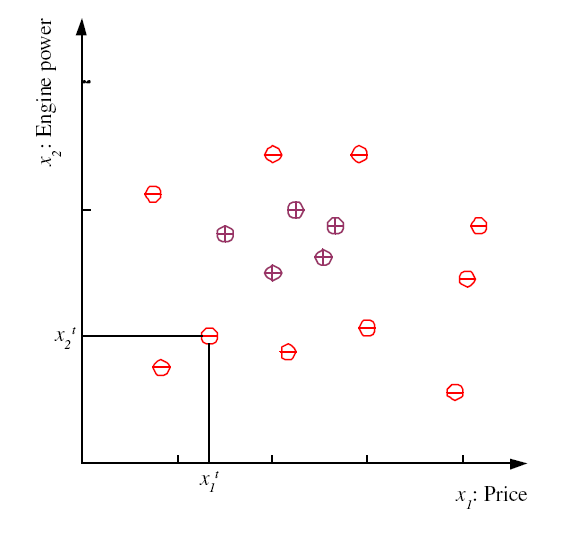 Leistung
ist positiv
ist negativ
Preis
37
Richtige Klasse C
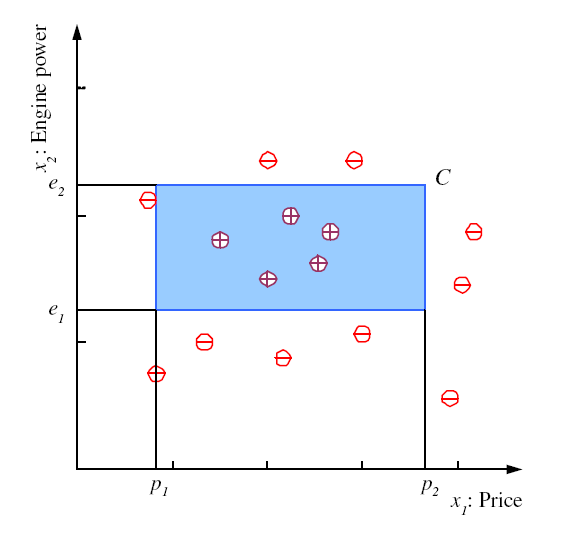 Preis
Leistung
und
∧
Leistung
Preis
38
Hypothesenklasse
(z.B. h ∈H in gelb)
Hypothesis class H
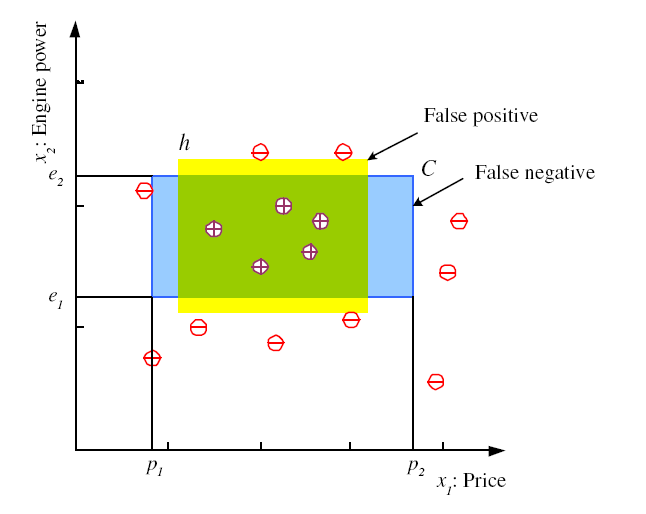 klassifiziert
als positiv
klassifiziert
als negativ
Leistung
Falsch-positiv
Falsch-negativ
Error of h on H
Fehler von
bzgl.
sonst
(a ≠ b) = 1 if ≠, 0 otherwise
Preis
39
S, G, and der Versionsraum (Version Space)
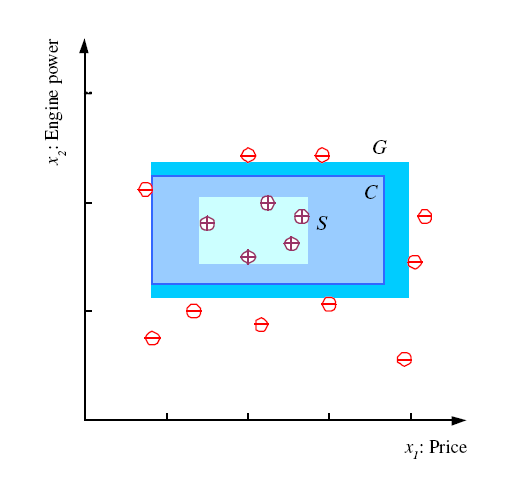 Speziellste Hypothese, S
Leistung
Generellste Hypothese, G
h ∈ H, zwischen S and G ist
konsistent und definiert den Versionsraum
Preis
Mitchell, Tom M., Generalization as search. Artificial Intelligence. 18 (2): 203–226, 1982
40
Rauschen und Modellkomplexität
Modellkomplexität:
"Größe" der Beschreibung
Verwende einfaches Modell:
Einfacher zu verwenden
	(weniger Berechnungsschnitte)
Leichter zu trainieren (weniger Daten zu speichern)
Leichter zu erklären
	(besser interpretierbar)
Bessere Generalisierung (Occam’s Razor)
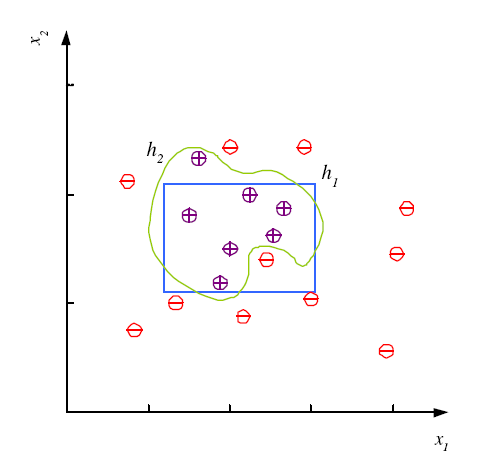 41
Clustering: Verschiedene Klassen, Ci i=1,...,K
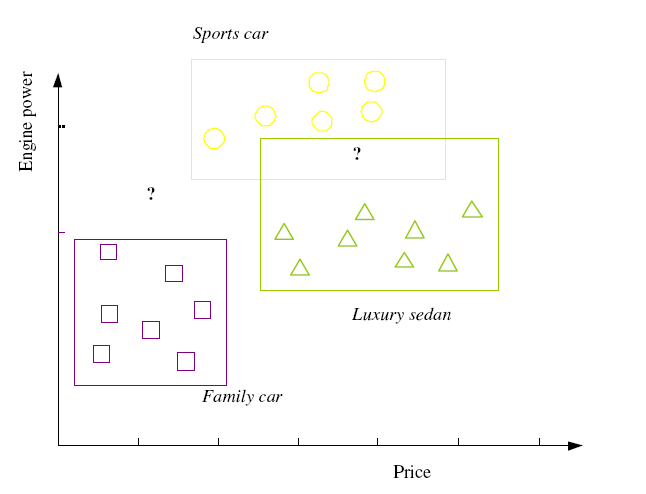 Sportwagen
Leistung
unbekannt
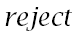 Trainiere Hypothesen
hi(x), i =1,...,K:
Luxuslimousine
Familienauto
Preis
42
Ausgleichsprobleme: Verschiedene Modellklassen
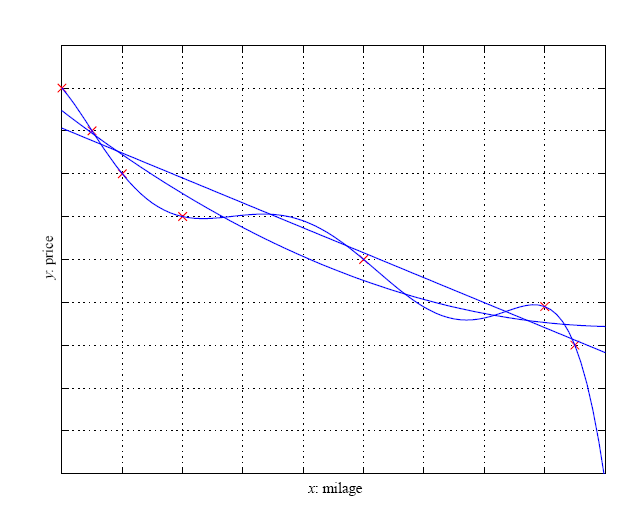 Partielle Ableitungen von E bzgl. w1 und w0 und zu 0 gesetzt -> Fehler minimiert
43
Überwachtes Lernen
Beispiel: Ausgleichsrechnung (Regression)
Gegeben Datenpunkte, bestimme Parameter, so dass für gegebene x-Werte, die y-Werte geschätzt werden können
OptimierungsproblemMinimierung einesNormmaßes

Beispiel: Klassifikation
Gegebene Datenpunkte jeweils mit Klassifikationswert, bestimme Klassifikationswert für Datenpunkte ohne diesen (binärer oder mehrwertiger Klassifikator)
Kann als Spezialfall eines Ausgleichs gesehen werden
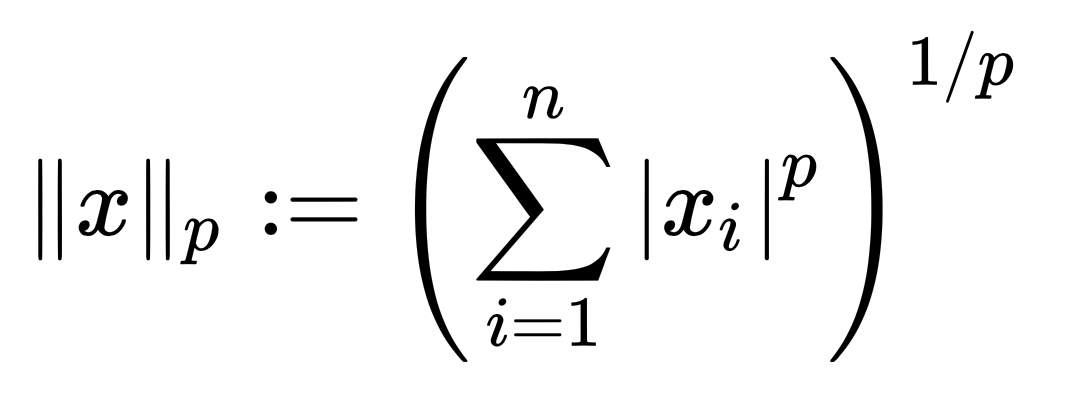 44
Lineare Ausgleichsprobleme
© Britta Nestler, Modellierung und Simulation
45
Lineare Ausgleichsprobleme
© Britta Nestler, Modellierung und Simulation
46
Lineare Ausgleichsprobleme
© Britta Nestler, Modellierung und Simulation
47
Lineare Ausgleichprobleme
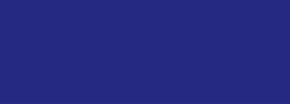 © Britta Nestler, Modellierung und Simulation
48
Lineare Ausgleichsprobleme
© Britta Nestler, Modellierung und Simulation
49
Normalgleichungen
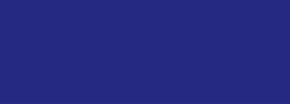 © Britta Nestler, Modellierung und Simulation
50
Lineare Ausgleichsprobleme
© Britta Nestler, Modellierung und Simulation
51
Lineare Ausgleichsprobleme
© Britta Nestler, Modellierung und Simulation
52
Lineare Ausgleichsprobleme
© Britta Nestler, Modellierung und Simulation
53
Lineare Ausgleichsprobleme
© Britta Nestler, Modellierung und Simulation
54
Penalized Least Squares (PLS)
PLS(𝜆) = E(𝜆) + 𝛼 ∙ pen(𝜆) zu minimieren nach 𝜆
pen(𝜆) misst Komplexität der Regressionkoeffizienten
Glättungsparameter 𝛼 misst Einfluss von pen(𝜆)
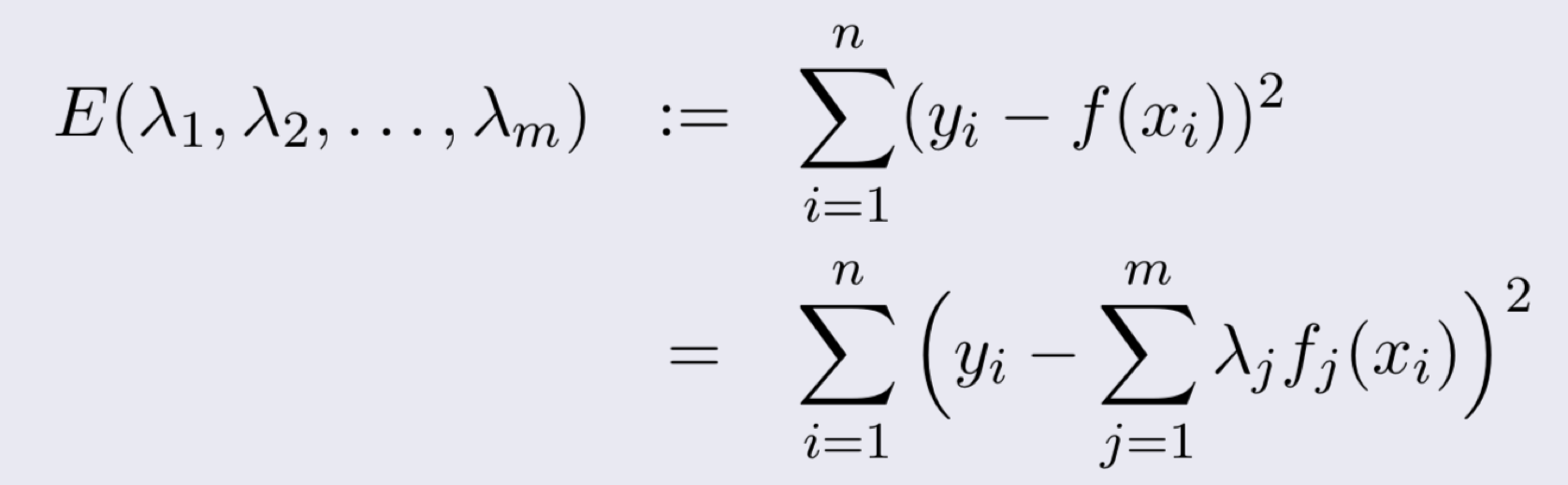 E(𝜆)
55
Regularisierung bei der Regression
Ridge Regression (First, Grat, Bergrücken)
pen(𝜆1, 𝜆2, … , 𝜆m) = 𝛴j=1m 𝜆j2
Schrumpfung der Koeffizienten gegen 0
LASSO (Least Absolute Shrinkage and Selection Operator)
pen(𝜆1, 𝜆2, … , 𝜆m) = 𝛴j=1m |𝜆j|
Schrumpfung der Koeffizienten auf 0
Verwendung zur Konstruktion möglichst einfacher Modelle
Bei allen Regularisierungsverfahren ist die Annahme, dass die Koeffizienten bzgl. Ihrer Wert vergleichbar sind
56
Modellauswahl & Generalisierung
Lernen kann als Optimierungsproblem angesehen werden:
Berechne Modell, so dass Fehlerfunktion minimiert
Parameter für Repräsentation berechnet  "Parametrisches Lernen"
Lernen ist ein schlecht gestelltes Problem
In der Regel reichen die Daten nicht, eine eindeutige Lösung des Optimierungsproblems zu finden
Vorannahmen treffen: Annahmen bzgl. H (inductive bias)
Regularisierung: Repräsentation für alle optimalen Lösungen 
Generalisierung: Wie gut arbeitet Modell auf neuen Daten?
Überanpassung (Overfitting): H komplexer als C oder f 
Unteranpassung (Underfitting): H weniger komplex als  C oder f
57
Drei-Wege-Austauschbeziehung
(Dietterich, 2003):
Komplexität von H, c (H),
Trainingsmengengröße N, 
Generalisierungsfehler, E, auf neuen Daten
Wenn N­↑, E¯
Wenn c (H)↑­, gilt zuerst E¯ und dann E­↑
58
[Speaker Notes: there is a trade-off between three factors:
- the complexity of the hypothesis we fit to data, namely, the capacity
of the hypothesis class,
- the amount of training data, and
- the generalization error on new examples.
As the amount of training data increases, the generalization error de- creases. As the complexity of the model increases, the generalization error decreases first and then starts to increase. The generalization er- ror of an overcomplex hypothesis can be kept in check by increasing the amount of training data but only up to a point.]
Kreuzvalidierung
Um den Generalisierungsfehler abzuschätzen, brauchen wir Daten, mit denen nicht trainiert wurde
Aufteilung der Daten:
Trainingsmenge (50%)
Validierungsmenge (25%)
Testmenge (z.B. für Publikation) (25%)
Neuabtastung, wenn wenige Daten vorhanden
59
Betrachtungsebenen überwachtes Lernen
Modell: 
		
Fehlerfunktion(Verlustfunktion):
	
Optimierungsverfahren:
60
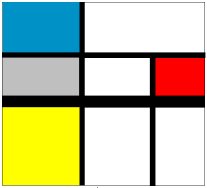 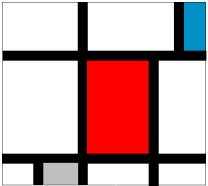 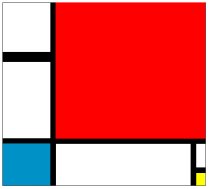 1
2
3
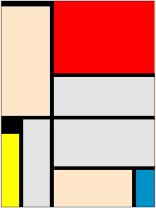 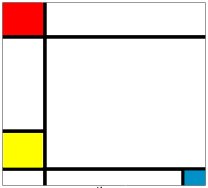 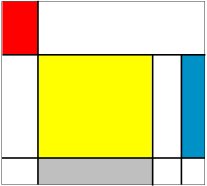 6
5
4
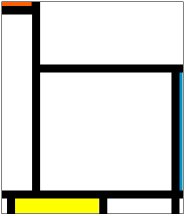 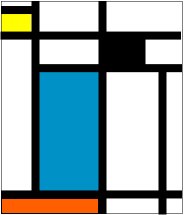 8 ?
7
Daten in Tabellarischer Form
Anfrage
[Speaker Notes: OK here is the data.
Now let’s calculate the distance between this example and all the others. 
Do on the overhead projector using pen.
So distance between 8 and 7 is 
SQRT ( 0 + 1 + 25 + 1) = SQRT(27)= 5.2
THINK a moment. DOES this seem sensible to you?
Isn’t the calculation being skewed by the large values of the rectangle data relative to the other data?]
Analyse von Daten
Betrachtung einer Spalte x mit n Werten
Bestimmung des Mittelwerts: x = 1/n ⋅ 𝛴i=1nxi
Große und kleine Werte können sich aufheben
Mittlere Abweichung vom Mittelwert betrachten (Varianz)
Bestimmung der Varianz: var = 1/n ⋅ 𝛴i=1n(x-xi)2
Meist betrachtet wird die sog. Standardabweichung: 𝜎 = √var
Halte Daten in normalisierter Form vor
Eine Möglichkeit zur Normalisierung:
Gemittelte Abweichung vom Mittel
[Speaker Notes: The test instance would have to be normalised (using the training data average and standard deviation)]
Normalisierte Trainingsdaten
Normalisierte Trainingsdaten
Distanz der Testinstanz von den Trainingsdaten
Klassifikation
1-NN		Yes
3-NN		Yes
5-NN		No
7-NN		No
[Speaker Notes: Here are the distances
Before clicking to reveal classification table
So what would a 1-nearest neighbour classifier predict for the test instance?
What would a 3-nearest neighbour predict?]
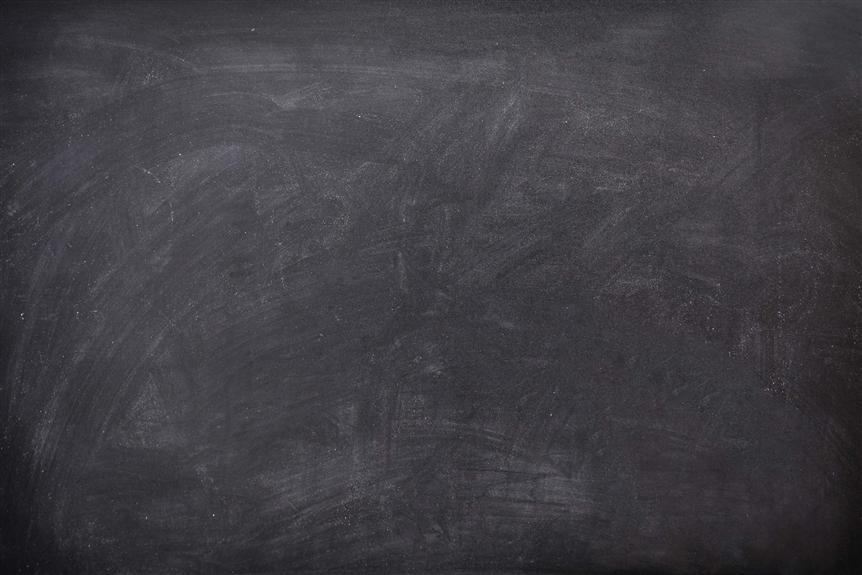 Was verwenden wir bei reellwertiger Zielfuntion als Ausgabe?
Mittel der k-nächsten Nachbarn
68
Variante von kNN: Distanzgewichtetes kNN
Nähere Nachbarn haben mehr Einfluss
Dudani, S.A. The distance-weighted k-nearest-neighbor rule. IEEE Trans. Syst. Man Cybern., SMC-6:325–327, 1976
Variante von kNN: Distanzgewichtetes kNN
Dann könnten wir statt nur k gleich alle Trainingsinstanzen (= Beispiele) nehmen
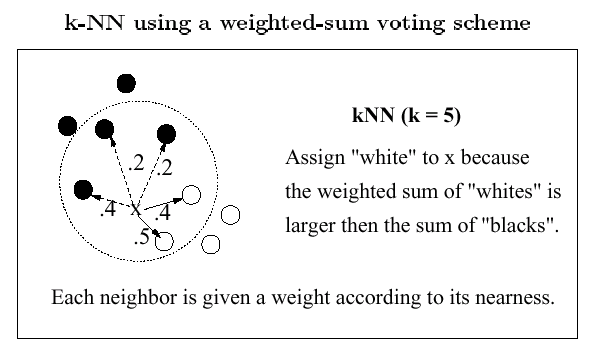 kNN: Zusammenfassung
Sehr einfacher Ansatz, nicht-parametrisch
Klassifikation (ggf. mit Schwellwert) 
Regression
Verhält sich auch noch gutartig, wenn Daten nicht einfach separiert werden können
Rang 7 der 10 wichtigsten Data-Mining-Verfahren